SEMINÁRIO NACIONAL PROFAPS
27, 28 e 29  de 
abril / 2011
BRASÍLIA – MT
MESA REDONDAIntegração ensino-serviço como prática pedagógica estruturante dos processos de formação profissional técnica da ETSUS.
Eixo Temático

O PNE para a educação profissional, particularmente, para a educação profissional técnica de nível médio, parâmetros e diretrizes que conformam a integração do processo ensino com os serviços como prática pedagógica estruturante dos processos de habilitação profissional técnica.
PROPOSTA DE Plano Nacional de Educação -pne decênio 2011-2020
perspectiva de resgate da compreensão dos meios de produção contemporâneos, das relações sociais e das relações de trabalho-(domínio do trabalho).

  ênfase no SER humano-   tipo de formação precisa contemplar, sobretudo, o trabalho, a cultura, a ciência e a tecnologia.
Pne : METAS PARA  A EPT
“Meta 10: Oferecer, no mínimo, 25% das matrículas de educação de jovens e adultos na forma integrada à educação profissional nos anos finais do ensino fundamental e no ensino médio.”


“Meta 11:Duplicar as matrículas da educação profissional técnica de nível médio, assegurando a qualidade da oferta.”
ESTRATÉGIAS PARA A CONSECUÇÃO DAS METAS PNE
Integração da EJA  com a ETP;
Expansão e melhoria da rede física, laboratórios e aquisição de  equipamentos de escolas públicas que atuam na EJA integrada à EPT;
Produção de materiais didáticos;
Desenvolvimento de currículos e metodologias específicas para avaliação, formação continuada de docentes para a rede pública, ofertantes da EPT;
Interrelação entre teoria e prática nos eixos da ciência, do trabalho, da tecnologia e da cultura e cidadania.
Expansão de matrículas e da oferta de educação profissional técnica de nível médio, inclusive em Educação a Distância - EaD;
Democratização do acesso à educação profissional pública e gratuita;
Programas de reconhecimento de saberes para fins de certificação profissional em nível técnico; e
Sistema de avaliação de qualidade.
LDB e marco regulatório
Lei 9.394/96 – LDB

Decreto 2.208/97 (revogado)

Decreto 5.154/2004

Lei 11.741/ 2008 – alterações na LDB- Cap. III(da Educação profissional e Tecnológica)
ASPECTOS  LEGAIS   E PEDAGÓGICOS     EM DESTAQUE
PRINCIPIOS DA EDUCAÇÃO PROFISSIONAL
DCN do Ensino Médio
DCN da Educação 
Profissional 
de Nível Técnico
DCN do Ensino Fundamental
Igualdade, acesso e permanência.
Liberdade de Aprender e Ensinar.
Valorização dos Profissionais de Educação.
Respeito aos valores estéticos, políticos e éticos.
Estética = sensibilidade        
Qualificação = Fazer humano para a PRÁTICA.
Cidadania= ativa e crítica.
Igualdade = direito a todos à Educação para o trabalho, constituição de competências laborais relevantes, num mundo em constante mutação. Está atrelado ao princípio da DIVERSIDADE.
COMPETÊNCIA
SABER

CONHECIMENTO
FAZER

AGIR
Ser competente é ser capaz de mobilizar conhecimentos, informações e até mesmo hábitos, para aplicá-los, com capacidade de julgamento, em situações reais e concretas, individual e coletivamente.
Conceito de Competência Profissional
Capacidade de mobilizar, articular e colocar em ação:
Conhecimentos
Habilidades
Atitudes
Valores
Emoções
Desempenho eficiente e eficaz de atividades requeridas pela natureza do trabalho, para responder aos novos desafios da atuação profissional e do exercício social  da cidadania

Competências Profissionais devem ser definidas com clareza, a partir da identificação de perfis profissionais de conclusão:
Básicas: garantidas essencialmente pela Educação Básica, em especial no Ensino Médio 
Gerais: comuns ao conjunto de profissionais do mesmo Eixo Tecnológico
Específicas: próprias da habilitação profissional técnica de nível médio ou da graduação tecnológica

Competências Técnicas exigem conhecimento tecnológico e cultivo dos valores da cultura do trabalho. O Saber do Trabalho informa o Saber Tecnológico e vice-versa
Alterações na legislação
articulação com outras modalidades e o ensino médio;
  organização por eixo tecnológico; 
  resgate do histórico e da lógica dos conhecimentos científico-tecnológicos;
  base politécnica comum;
  formas de oferta: integrada, concomitante, subsequente.
conceitos e concepções
formação integral
cidadania
categorias indissociáveis da formação humana: trabalho, cultura, ciência e tecnologia
trabalho como princípio educativo
produção do conhecimento: pesquisa como princípio pedagógico
Educação:processos e prática- Práxis Social(espaço de garantia dos direitos)
DIMENSÕES DA COMPETÊNCIA PROFISSIONAL
Competências Básicas
Competências Específicas
Fundamentos Técnicos e 
Científicos
Capacidades 
Técnicas
Sociais
 Organizativas
 Metodológicas
Competências de Gestão
[Speaker Notes: Capacidades Metodológicas
Capacidades que permitem responder a situações novas e imprevistas que se apresentem no trabalho, com relação a procedimentos, seqüências, equipamentos e produtos, encontrar soluções apropriadas e tomar decisões autonomamente. 

Capacidades Organizativas
Capacidades de coordenar as diversas atividades, participar na organização do ambiente de trabalho e administrar racional e conjuntamente os aspectos técnicos, sociais e econômicos implicados, bem como utilizar de forma adequada e segura os recursos materiais e humanos à disposição.

Capacidades Profissionais
Conjunto de capacidades técnicas, organizativas, sociais e metodológicas, as quais, ao lado das competências básicas, constituem as competências exigidas em determinada Qualificação Profissional. 

Capacidades Sociais
Capacidades que permitem responder a relações e procedimentos estabelecidos na organização do trabalho, e integrar-se com eficácia, em nível horizontal e vertical, cooperando com outros profissionais de forma comunicativa e construtiva.

Capacidades Técnicas
Estão relacionadas com o saber e o saber fazer próprios de uma qualificação profissional. 
Capacidades que permitem operar eficientemente os objetos e variáveis que interferem diretamente na criação do produto. Implicam o domínio dos conteúdos do âmbito do trabalho e a posse de conhecimentos e habilidades necessários em sua atividade.]
Princípio Educativo
- Ser humano é produtor de sua realidade e por isso, se apropria dela e pode transformá-la.
	- Somos sujeitos de nossa história e de nossa realidade.
CARACTERÍSTICAS   
 DESEJÁVEIS
-Sentidos :
ontológico: como produção da existência;
histórico: fundamenta e justifica a formação específica para o exercício de profissões
A EDUCAÇÃO PROFISSIONAL NA LDB
A melhoria na qualidade da Educação Profissional pressupõe uma Educação Básica  de qualidade e  constitui condição indispensável para o êxito num mundo pautado pela competição, inovação tecnológica e crescentes exigências de qualidade, produtividade e conhecimento.
Conjunção do direito à Educação e 
do direito ao Trabalho
CIDADÃO
X
ED. PROFISSIONAL
Preparar o cidadão para o TRABALHO com competências profissionais mais abrangentes segundo a lógica do conhecimento e da inovação tecnológica.
Permanente  desenvolvimento de aptidões para a
     vida  produtiva
Formação integral
Reconhecimento de saberes
Certificação por Competência
Flexibildade/Interdisciplinaridade
Contextualização
Articulação
Perfil Profissional de Conclusão
Princípio educativo
Diversidade dos sujeitos
Pensamento crítico
Autonomia intelectual
ITINERÁRIOS FORMATIVOS DA EDUCAÇÃO PROFISSIONAL TÉCNICA DE NÍVEL MÉDIO
HABILITAÇÃO TÉCNICA
QUALIFICAÇÕES TÉCNICAS -
SAÍDAS INTERMEDIÁRIAS
ESPECIALIZAÇÃO TÉCNICA
Linha central de estruturação de um curso, definida por uma matriz tecnológica, que dá a direção para o seu projeto pedagógico e que perpassa transversalmente a organização curricular do curso, dando-lhe identidade e sustentáculo.

O Eixo Tecnológico curricular orienta a definição dos componentes essenciais e complementares do currículo, expressa a trajetória do itinerário formativo, direciona a ação educativa e estabelece as exigências pedagógicas.
CATÁLOGO NACIONAL DE CURSOS TÉCNICOS-CNCT
.
Pressupostos para a organização curricular por eixos tecnológicos
matriz tecnológica;

b) núcleo politécnico comum relativo ao eixo tecnológico em que se situa o curso; 

c) os conhecimentos nas áreas de linguagem, ciências humanas, ciências da natureza e matemática vinculados à educação básica e à educação para o mundo do trabalho; 

d) a pertinência, coerência, coesão e consistência de conteúdos, articulados do ponto de vista lógico e histórico, contemplando as ferramentas conceituais e as metodológicas;

e) lógica do conhecimento e da inovação  tecnológica.
Princípio orientador do processo  formativo:
trabalho: ponto de partida para a produção do conhecimento;

ciência: conforma conceitos e métodos cuja objetividade permite a transmissão para diferentes gerações, podendo ser questionados e superados;

tecnologia: extensão das capacidades humanas; e

cultura: articulação entre o conjunto de representações e comportamentos e o processo dinâmico de socialização.
Dimensão pedagógica e o Trabalho como princípio educativo
Formar e educar cidadãos e profissionais com autonomia ética, política, intelectual e tecnológica;
Considerar  o sujeito trabalhador;
Valorização da relação entre teoria e prática; 
Contextualização e a compreensão crítica para a construção de novos significados, transformando a realidade;
Caráter mediador ;
Ato educativo;
Escola-Serviço –Comunidade.
Pressupostos da Educação Profissional Técnica de Nível Médio I – Formação integral do educando;II – Trabalho como princípio educativo;III – Indissociabilidade entre educação básica e educação profissional;IV – Indissociabilidade entre educação e prática social, considerando-se a historicidade dos conhecimentos e dos sujeitos da aprendizagem;V – Integração entre educação, trabalho, ciência, tecnologia e cultura como base da proposta e do desenvolvimento curricular;VI – Integração de conhecimentos gerais e profissionais realizada na perspectiva da interdisciplinaridade, tendo a pesquisa como princípio pedagógico;VII – Indissociabilidade entre teoria e prática no processo de ensino-aprendizagem;VIII – Articulação com o desenvolvimento sócio-econômico-ambiental dos territórios onde os cursos ocorrem;IX – Reconhecimento das diversidades dos sujeitos, das formas de produção, dos processos de trabalho e das culturas a eles subjacentes.
TIPOS DE ESTÁGIO
OBRIGATÓRIO:  Estágio definido como pré requisito no Plano de curso para  conclusão do curso e obtenção do Diploma( § 1º do art. 2º da Lei nº 11.788/08).


NÃO OBRIGATÓRIO: É uma atividade opcional acrescida à carga horária regular e obrigatória (§2º do art.2º da Lei 11.788/08).
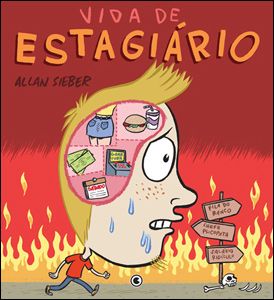 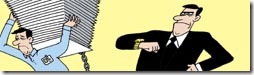 ESTÁGIO PROFISSIONAL SUPERVISIONADO

ESTÁGIO:  É  ato educativo intencional de competência da Instituição de  Ensino que deve integrar a Plano de Curso, devendo ser planejado, executado e avaliado de conformidade  com  os objetivos propostos

Profissional: o Estágio deve ser realizado em locais que tenham efetivas condições  de proporcionar  aos alunos estagiários   experiências profissionais pela participação  em situações reais de trabalho

Supervisionado: O Estágio  como ato educativo escolar supervisionado deve ter acompanhamento efetivo do docente orientador da Unidade Operacional e por Supervisor da parte concedente do Estágio, comprovado pelos  instrumentos.s de registros.
PPP  - aportes para sua construção:- Diversidades dos sujeitos.- Eixo formativo centrado no trabalho como princípio educativo focado no mundo em constante  transformação.-Perfil profissional de conclusão é o compromisso ético da Escola para com seus alunos, os empregadores dos seus formandos e a comunidade beneficiária da ação profissional; -Elaboração, execução e avaliação do PPP é essencial para a concretização da autonomia da escola.
PROJETO: precisa ser pensado pelo coletivo da escola e a realidade. 
 POLÍTICO: toda prática tem uma dimensão política (diretrizes e regimento 
                  escolar = a sustentação legal).
 PEDAGÓGICO: tem haver com a realização do processo ensino e              aprendizagem, as metodologias aplicadas, o contexto e as dimensões do trabalho.
EIXOS ESTRUTURANTES DE UMA
PRÁTICA PEDAGÓGICA EFICAZ
Formação Docente
Prática Pedagógica Eficaz
Ambiente de aprendizagem
Concepção Educacional
Concepção Metodológica
PRINCÍPIOS FACILITADORES DE UMA
APRENDIZAGEM SIGNIFICATIVA
- Tomar o trabalho como foco
 Articulação
 Interdisciplinaridade
- Contextualização
- Desenvolvimento de capacidades
- Privilegiar o aprender a aprender (processos)
- Integrar teoria e prática
 Construção de significados
- Afetividade
 Avaliação da aprendizagem
PAPEL DO DOCENTE
- Promover processo crítico-reflexivo.
	- Atitude orientada pela e para a responsabilidade 
	  social e ambiental.
	- Problematizador.
	- Mediador.
	- Relação dialógica.
CARACTERÍSTICAS   
 DESEJÁVEIS
SISTEC – O QUE É ?
É um Sistema Nacional de Informações da Educação Profissional e Tecnológica .
OBJETIVO:
Disponibilizar informações de escolas que ofertam cursos técnicos, bem como    seus respectivos cursos e alunos dessa modalidade.
 Criar banco de dados de Consulta Pública do “Currículo do Trabalhador”    disponibilizando o histórico profissional dos alunos da Rede de Educação    Profissional.
 Dar validade nacional aos diplomas de cursos técnicos. 
 Subsidiar dados para a supervisão por parte dos órgãos reguladores 
   (Conselhos Estaduais de Educação).
O real compromisso da escola é com o desenvolvimento  crescente da autonomia intelectual do seu educando, de modo que o mesmo tenha condições de continuar aprendendo e articulando as várias dimensões de  educação, trabalho, ciência e tecnologia.

DESAFIO:

 Este é o grande  compromisso da nova escola técnica e, também, o seu grande  desafio.
OBRIGADA!

Suely Cândida Catharino 

http:\\www.cee.mt.gov.br
 
suelycatharino@hotmail.com

Conselheira de Educação/CEE/MT